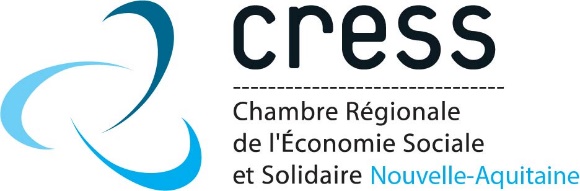 Rendez-vous de l’ESS
Corrèze - Meyrignac L’Eglise – 14 Février 2020
Ordre du Jour
2
L’ESS, de quoi on parle ?
Quelle place pour les entreprises ESS en Corrèze ?
Qu’attendre de l’ESS pour une collectivité ?
Quels leviers pour encourager et soutenir le développement des entreprises ESS ?
Boite à outils pour les technicien·nes de collectivités :
La CRESS
Règlement d’intervention ESS de la Région Nouvelle-Aquitaine
Accompagnement à la création d’activité : Incubateur ESS Rhizome
Ressources sectorielles (Offre de service des têtes de réseaux et autres structures ressources  (INAE, URSCOP, France Active Limousin, DLA …)
Tour de table
3
L’ESS, de quoi on parle ?
4
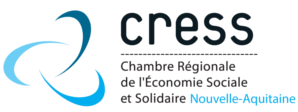 L’ESS, c’est quoi ?
5
Une vision de l’entreprise et de son rôle qui diverge de la vision conventionnelle de l’entreprise

Un moyen :
De répondre collectivement sur les grands enjeux de son territoire de vie (offre culturelle, santé …)
De reprendre la main collectivement sur son travail, sur son approvisionnement ,,,
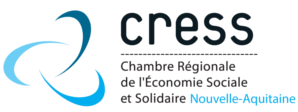 Les principes communs à toutes les entreprises ESS
6
Des entreprises de droit privé
Des entreprises collectives
La recherche de profits n’est pas la finalité d’une entreprise ESS mais un moyen d’atteindre un objectif d’intérêt collectif ou social
 Une gouvernance démocratique
Des bénéfices majoritairement réinjectés dans l’entreprise
Des réserves obligatoires, impartageables

Loi ESS du 31 juillet 2014
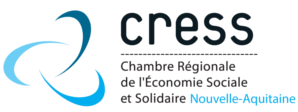 5 grandes familles
7
Les associations
Les mutuelles
Les coopératives
Les fondations
Les sociétés commerciales de l’ESS
Quelle place pour les entreprises ESS en Corrèze ?
8
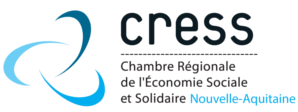 Poids des emplois ESS sur l’emploi privé en Corrèze
9
Près d’un emploi privé sur 6 (18,6%)
en Corrèze
Source : INSEE CLAP 2015 – Observatoire Régional de l’ESS
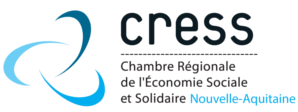 Quelques chiffres …
10
Source : INSEE CLAP 2015
Qu’attendre de l’ESS pour une collectivité ?
11
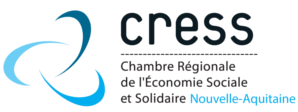 Pourquoi soutenir l’ESS ?
12
Ce sont des emplois pérennes non délocalisables

Les entreprises ESS favorisent la participation citoyenne et une réponse à la crise de la démocratie représentative

C’est un moyen de compléter les politiques publiques mises en place

Développer l’ESS c’est contribuer à l’attractivité d’un territoire (lien social, offre de service)

Des modèles économiques mobilisant des fonds régionaux, nationaux, européens injectés sur le territoire
Quels leviers pour encourager et soutenir le développement des entreprises ESS ?
13
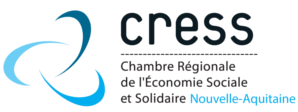 Des prérequis
14
Des élu·e·s sensibilisé·e·s …
… qui assurent un portage politique de l’ESS

Bien connaître les acteurs et actrices de l’ESS de son territoire, leurs enjeux, leurs projets, leurs problématiques

Co construire l’action publique avec les acteurs et actrices de l’ESS
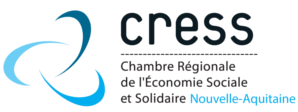 Quels leviers communaux et intercommunaux ?
15
Faire connaître les acteurs·trices ESS
Communiquer et informer sur les acteurs·trices ESS et leurs actions
Informer les chef·fes d’entreprises sur la reprise en SCOP …
Intégrer l’ESS dans toutes les politiques publiques thématiques
Mettre en place une politique d’achats responsables au sein de la collectivité
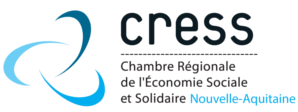 Quels leviers communaux et intercommunaux ?
16
Faire connaître les acteurs ESS
Communiquer et informer sur les acteurs ESS et leurs actions
Informer les chefs d’entreprises sur la reprise en SCOP …
Intégrer l’ESS dans toutes les politiques publiques thématiques
Mettre en place une politique d’achats responsables au sein de la collectivité
Boite à outils pour les techniciens de collectivités
17
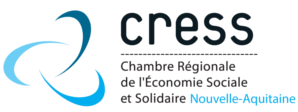 La CRESS Nouvelle Aquitaine
18
Représente les 22 576 établissements ESS de Nouvelle Aquitaine
Promeut et défend l’ESS et sa vision de l’entreprise
Soutient le développement des entreprises de l’ESS
L’offre de service aux collectivités :
Appui à la réalisation de diagnostic territorial
Appui à la co conception de politique de soutien à l’ESS
Animation de collectifs ESS
Analyse statistique via l’observatoire de l’ESS
Sensibilisation des élu.e.s et technicien.ne.s
Rencontres régionales ou locales inter technicien.ne.s
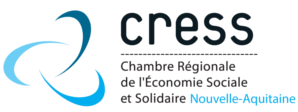 19
CONTACTS ANTENNE DE LIMOGES

05 55 79 84 83

























www.cress-na.org
         @CRESS_NvelleAqui
Benjamin Coly
Co-directeurb.coly@cress-na.org


Karl Courgnaud
Animateur territorial
k.courgnaud@cress-na.org 

Florian Barès
Chef de projets Sensibilisation/Formation
f.bares@cress-na.org
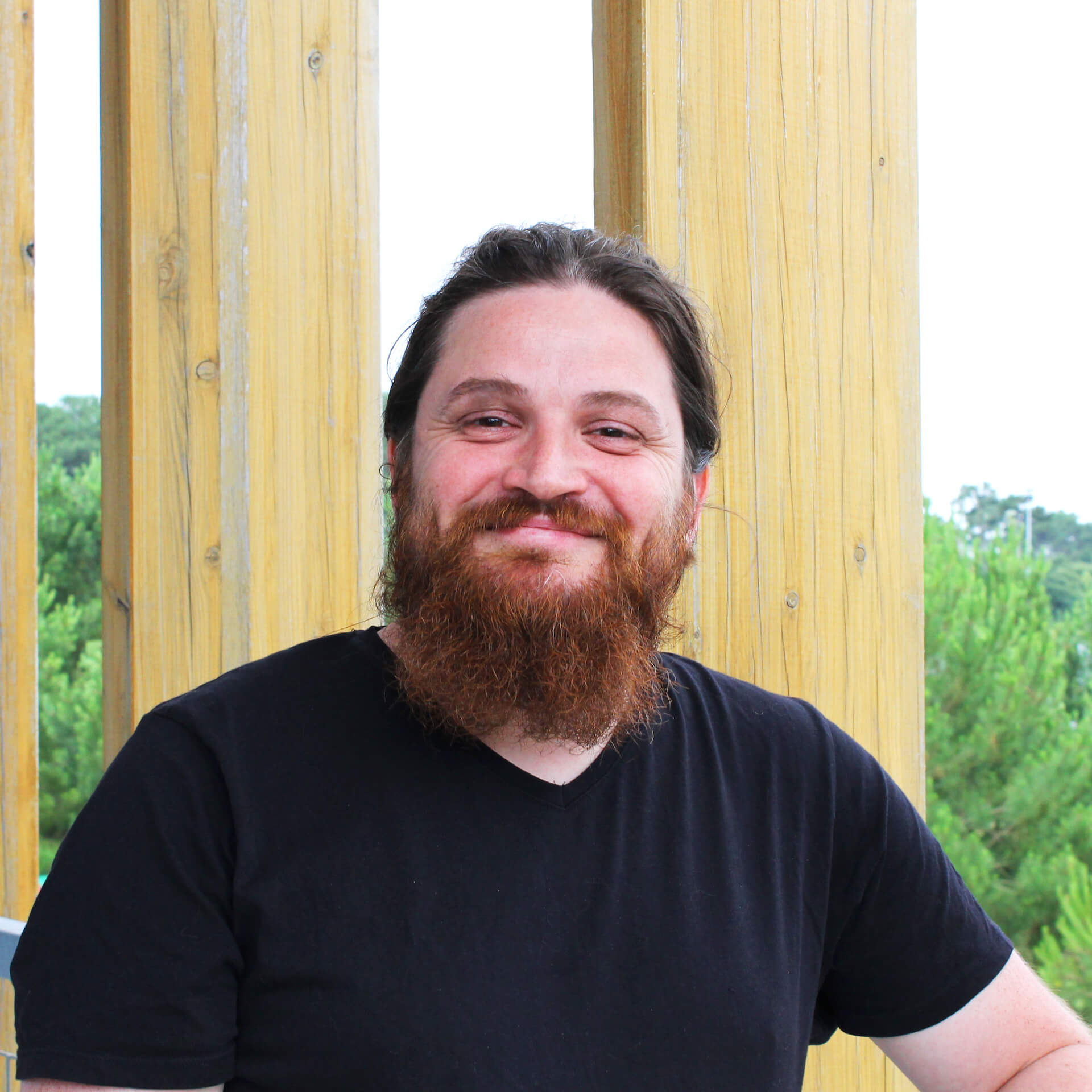 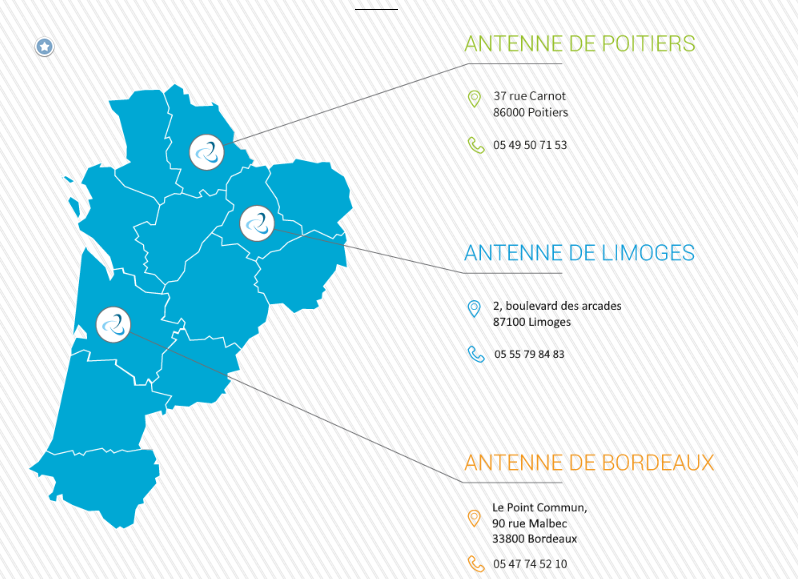 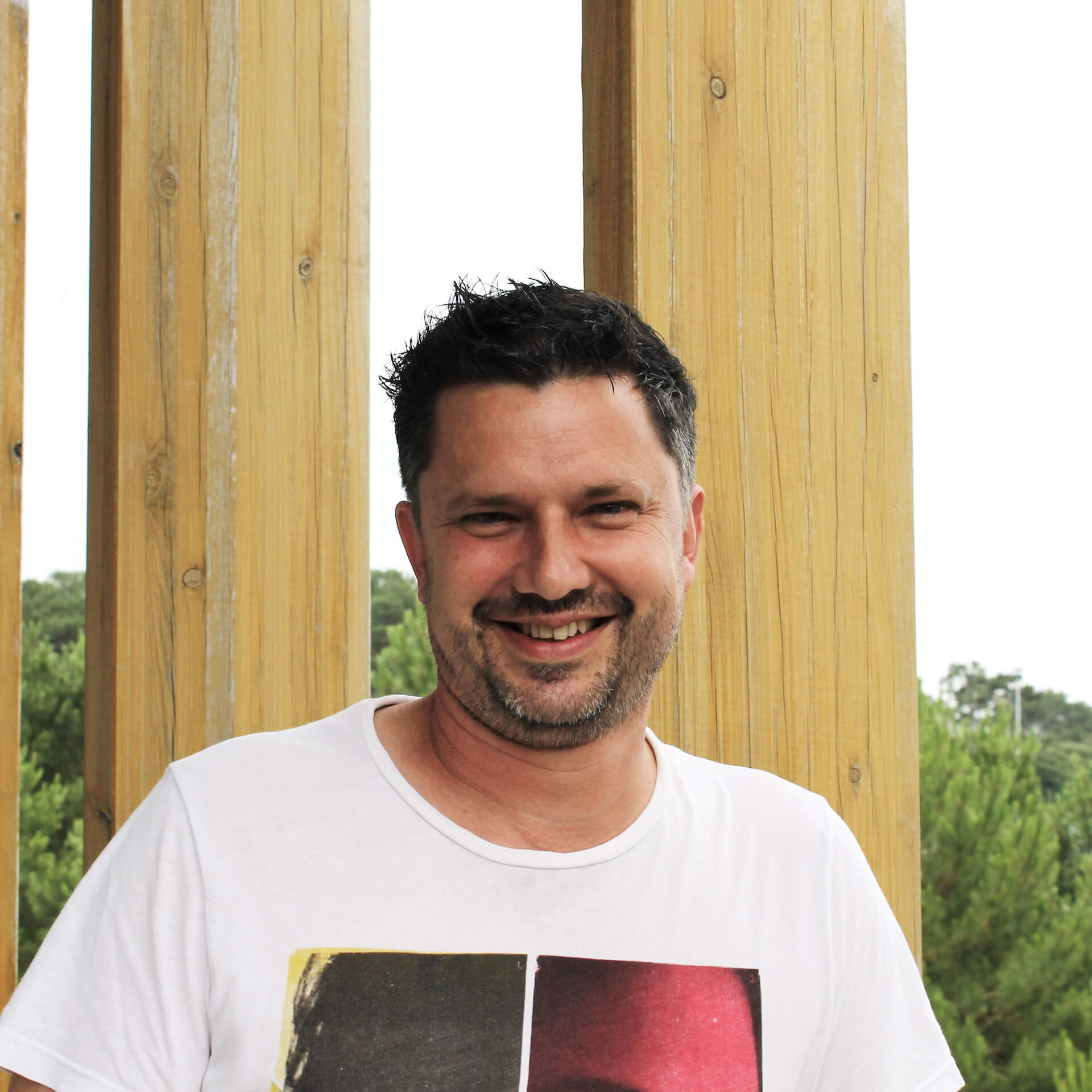 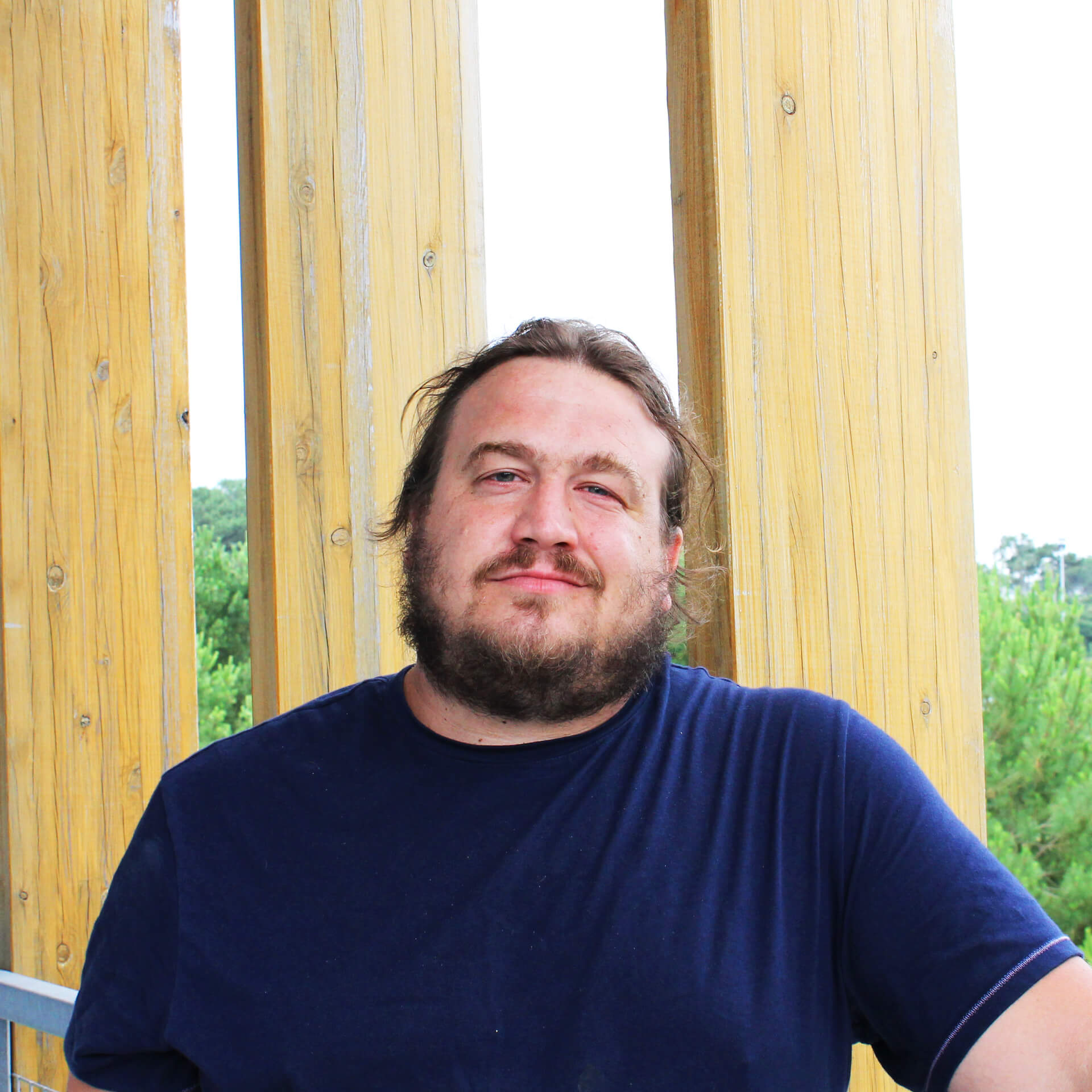 Règlement d’intervention ESS de la Région Nouvelle-Aquitaine
20
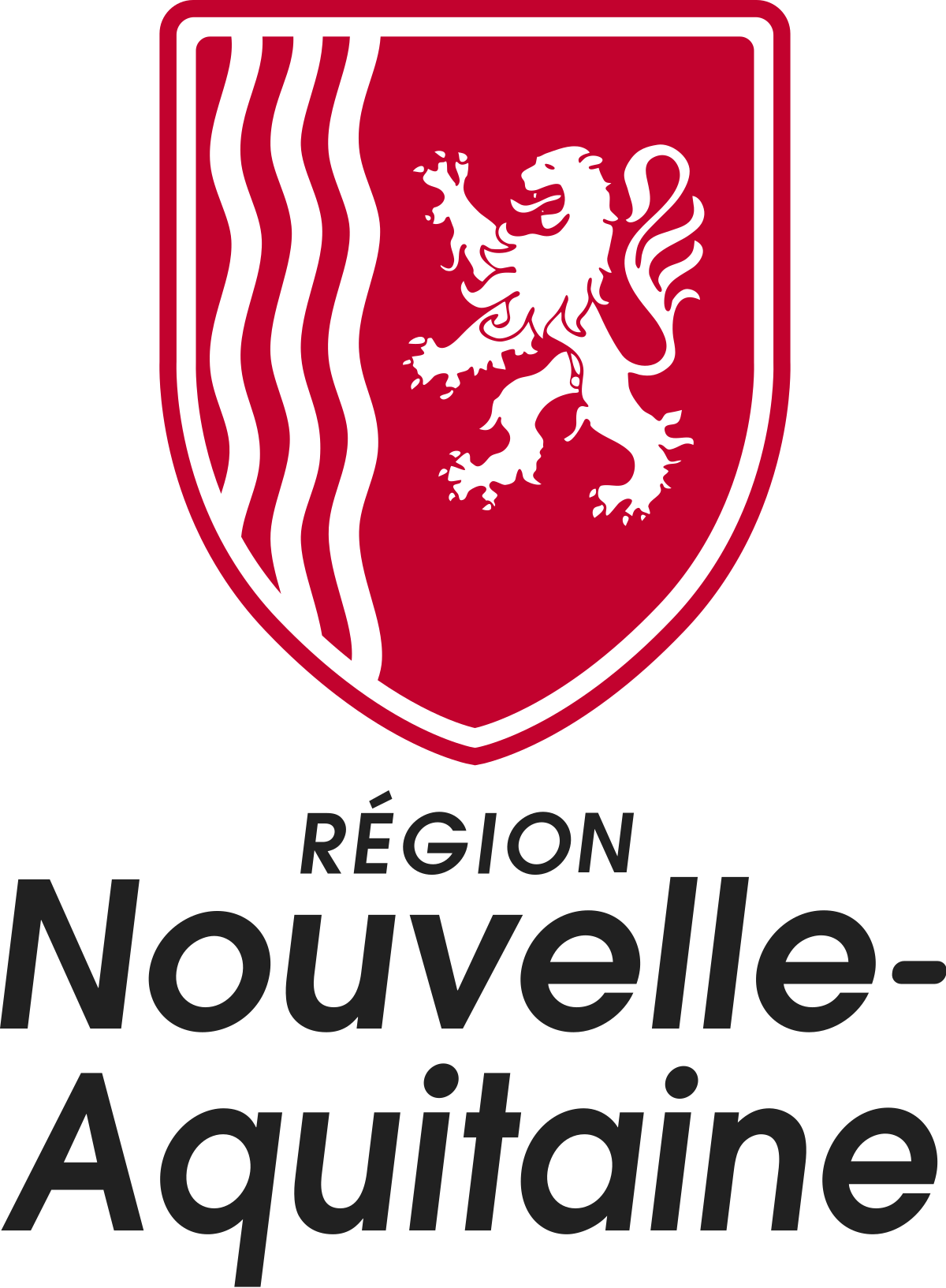 Virginie FIFIS
Chargée de mission ESS
Site de LimogesPôle Economique et EnvironnementalT. 05 55 45 18 50
P. 06 34 48 91 19
Mail : virginie.fifis@nouvelle-aquitaine.fr
Incubateur ESS Rhizome
21
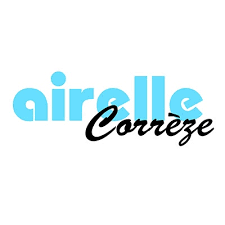 Elise Picon
Co-Directrice airelle Corrèze
05 55 29 00 50
elise.picon@airelle.org
DLA Corrèze
22
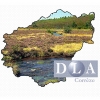 Mylène Vant
Coordinatrice DLA Corrèze
Tel : 05 55 26 92 21
dla-correze@mission-locale-tulle.fr
France Active Limousin
23
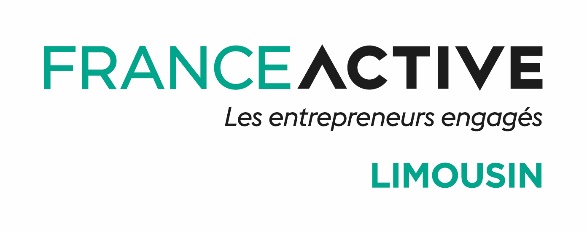 Kevin Goudard
Directeur Adjoint
06 34 30 46 58
kevin.goudard@franceactive-limousin.org
INAE Nouvelle Aquitaine
24
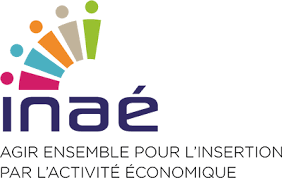 Brigitte Pourmonet
Déléguée adjointe site de Limoges
Tel Ld: 05 87 41 81 83 
Port : 06 88 73 90 95
b.pourmonet@inae-nouvelleaquitaine.org
URSCOP Limousin
25
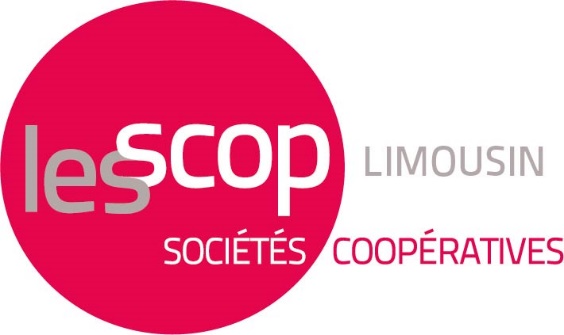 Xavier Gasquet
Directeur
05 55 35 10 11 xgasquet@scop.coop